Дымковская игрушка
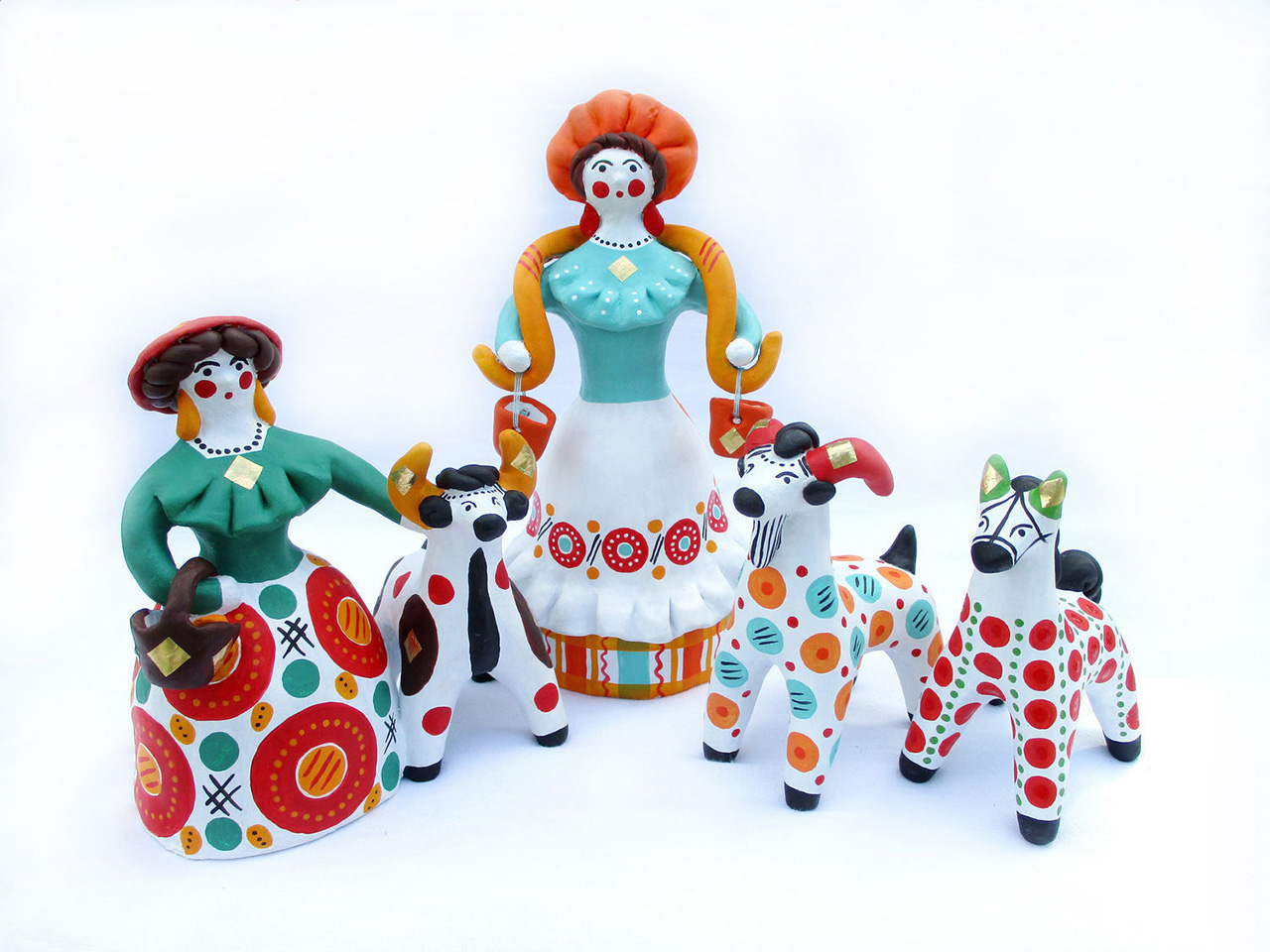 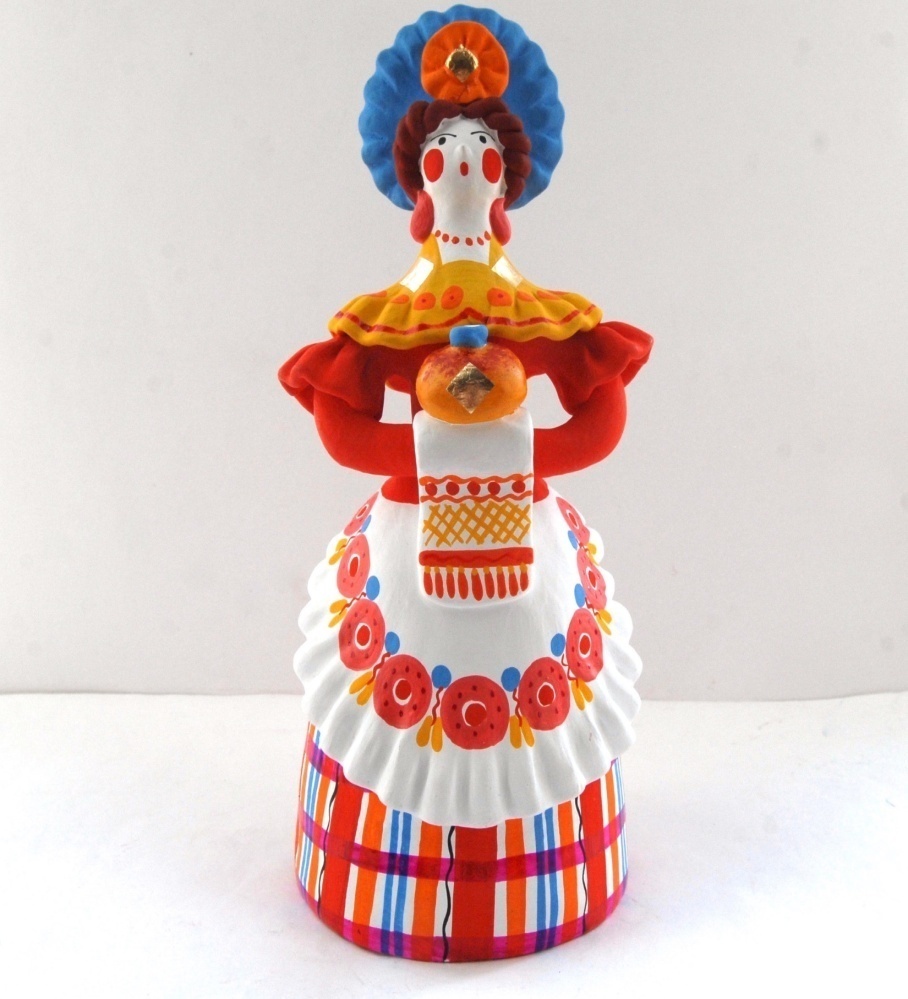 Петушок
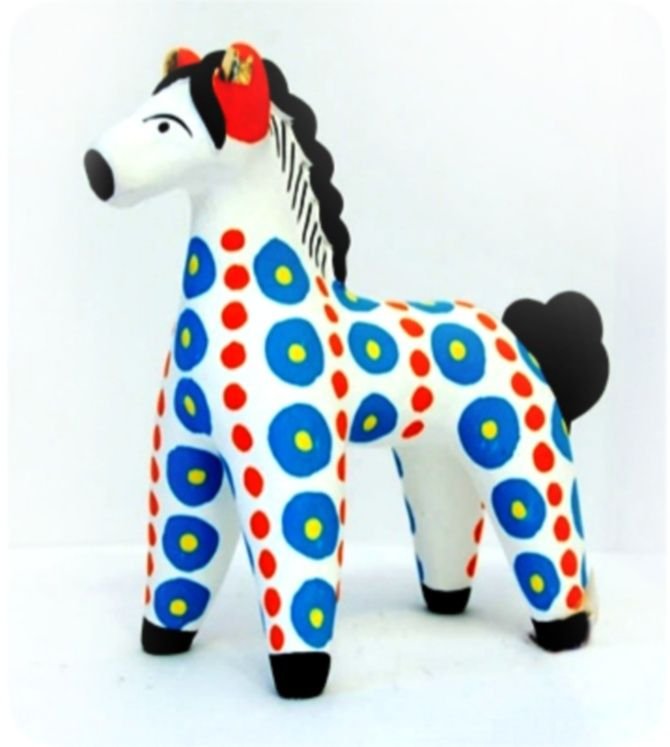 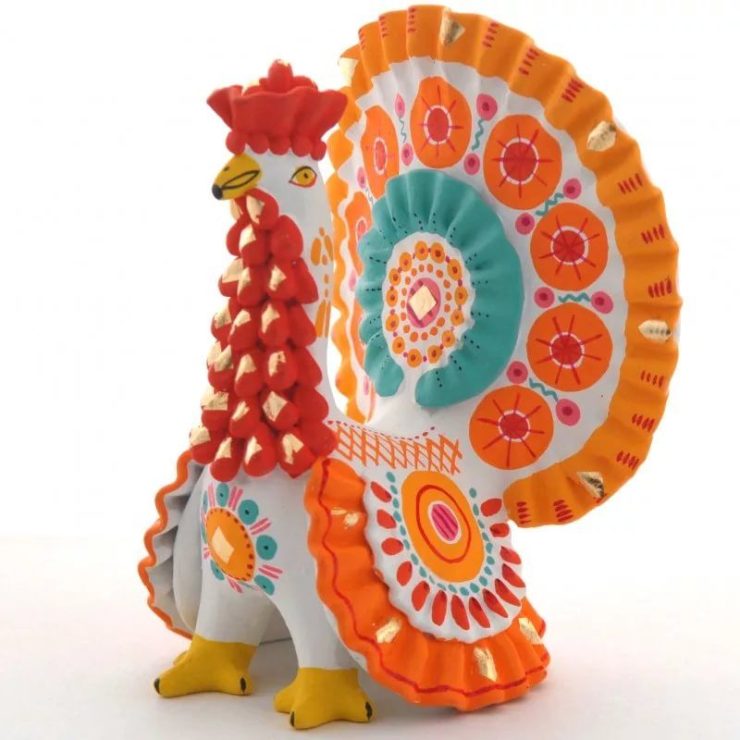 Барыня
Лошадка
Элементы росписи Дымковской игрушки
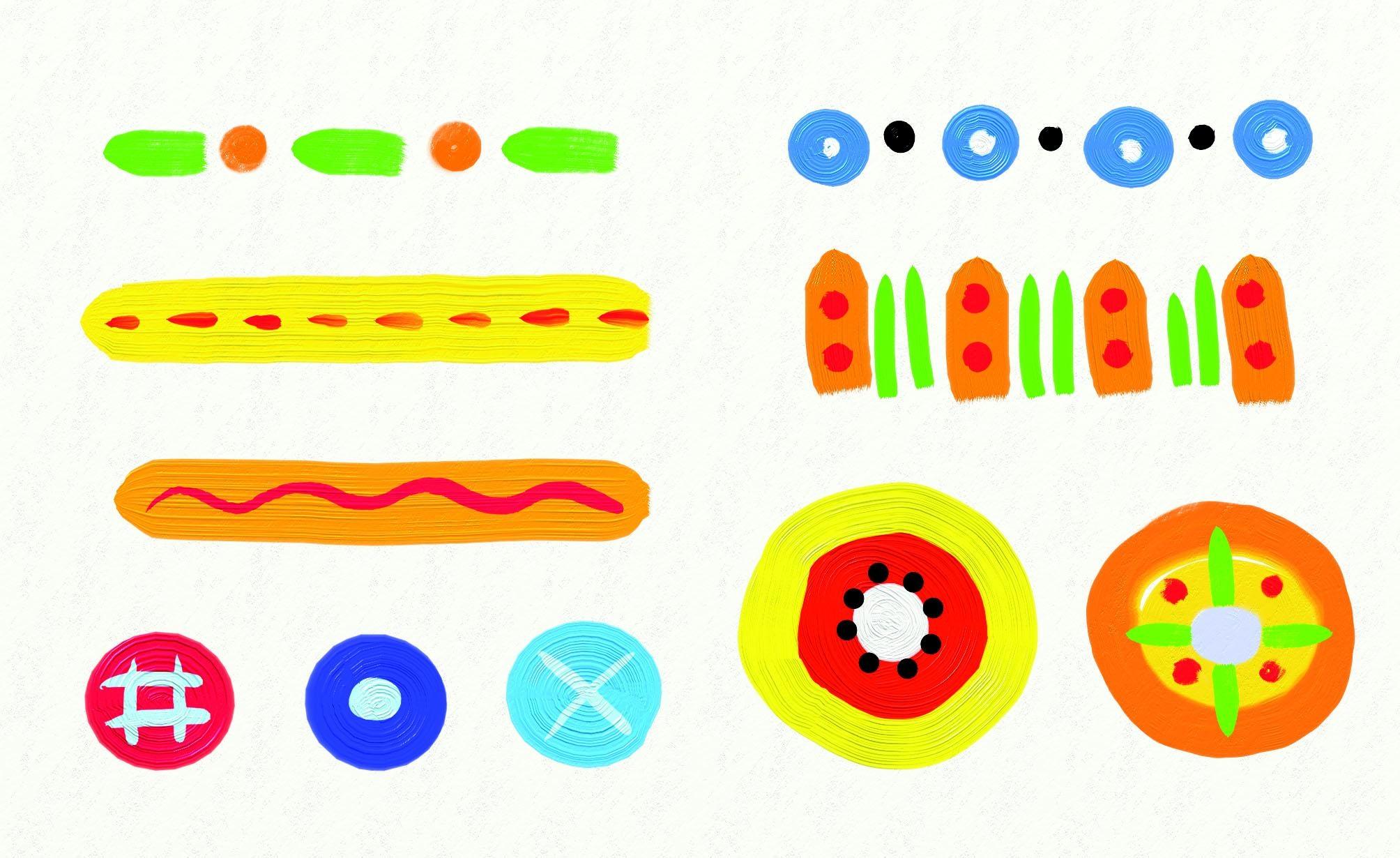 Кружочки
Точки
Прямые и волнистые 
полоски
Клеточки
Пятна
Лошадь – домашнее животное
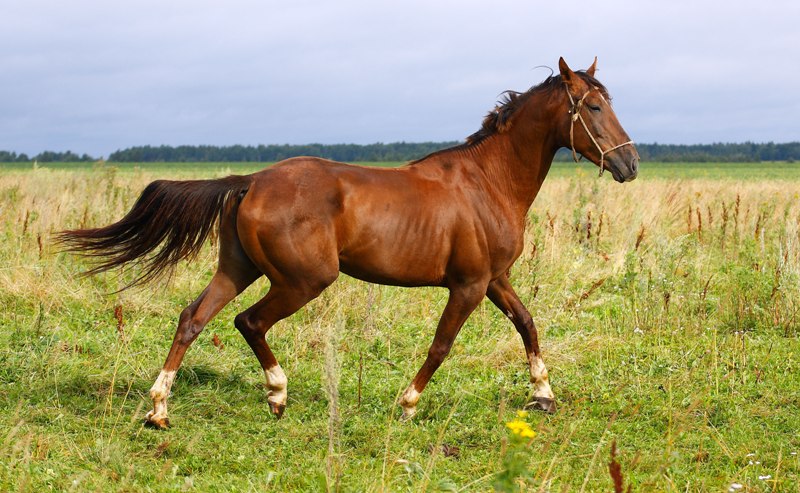 Я люблю свою лошадку,
Причешу ей шорстку гладко,
Гребешком приглажу гладко,
И поеду в гости.
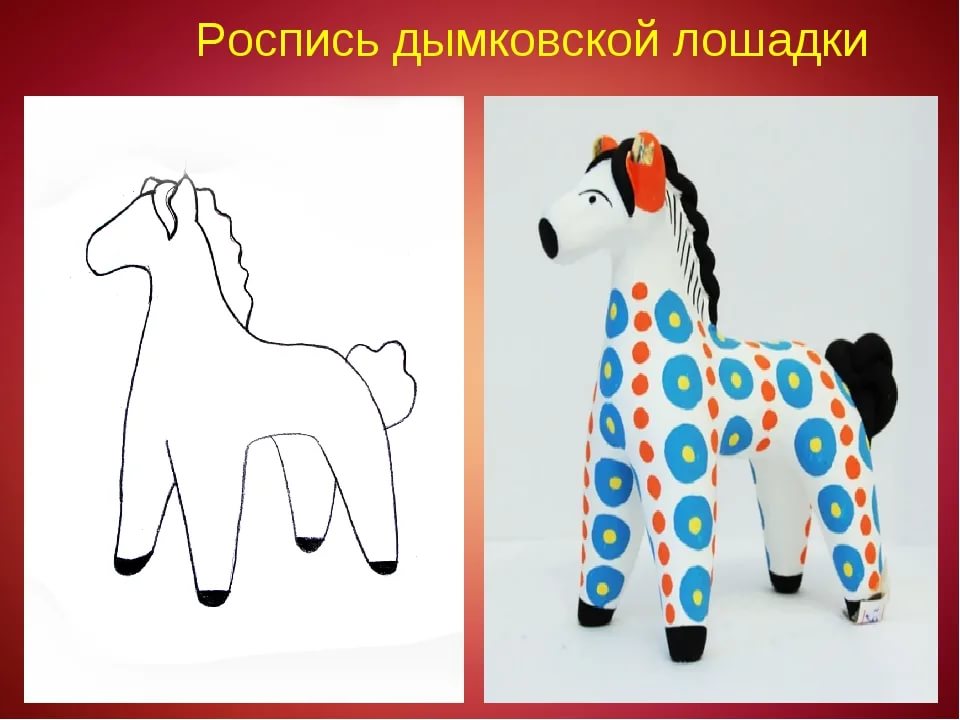 Лошадка белая. 
 Хвост и грива чёрные.
Узоры лошадки – кружочки синие и красные.
Большие и маленькие.
Физкультминутка
!
Я, лошадка серый бок!
Мы поскачем цок, цок, цок  (топают ногами)
Я, лошадка серый бок,
Я копытцем постучу!  ( топают одной ногой)
Если хочешь прокачу!
Что нужно для работы
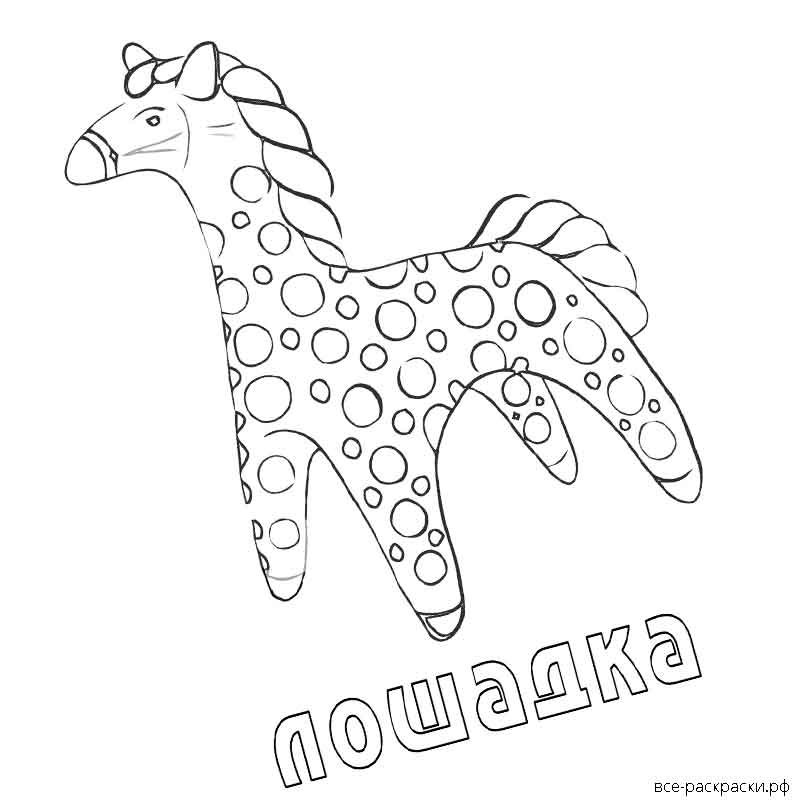 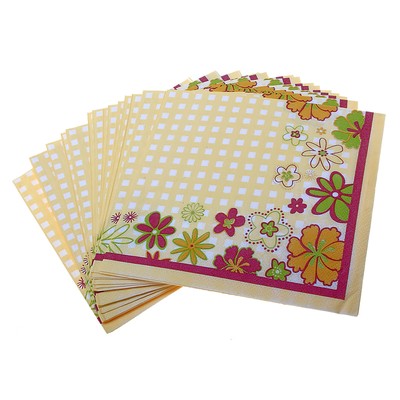 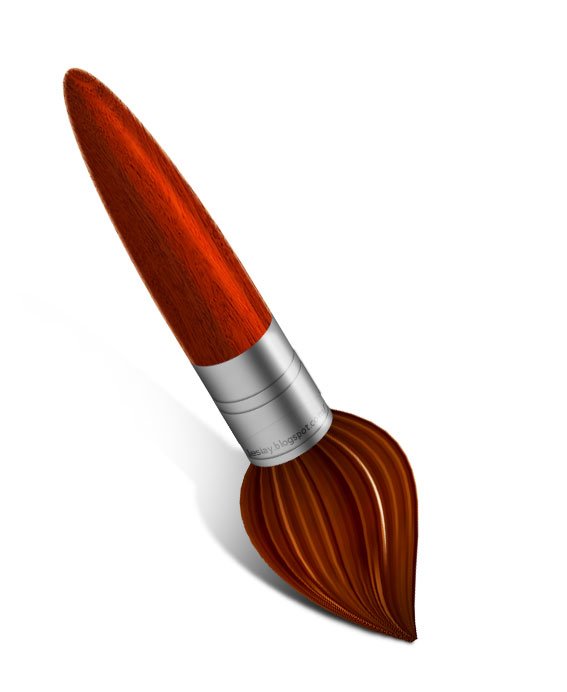 Краски
Бумага
Кисточка
Ватные палочки
Стакан с водой
Салфетка
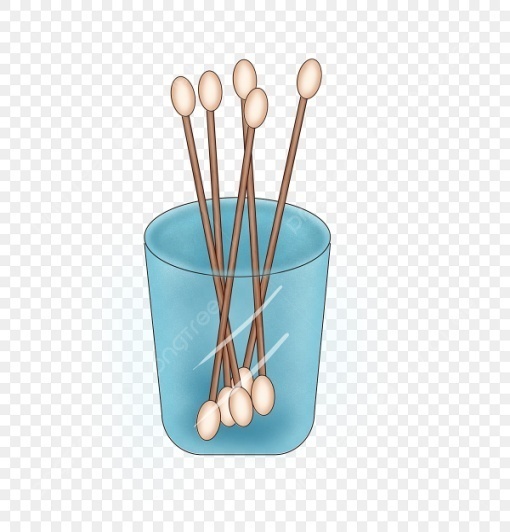 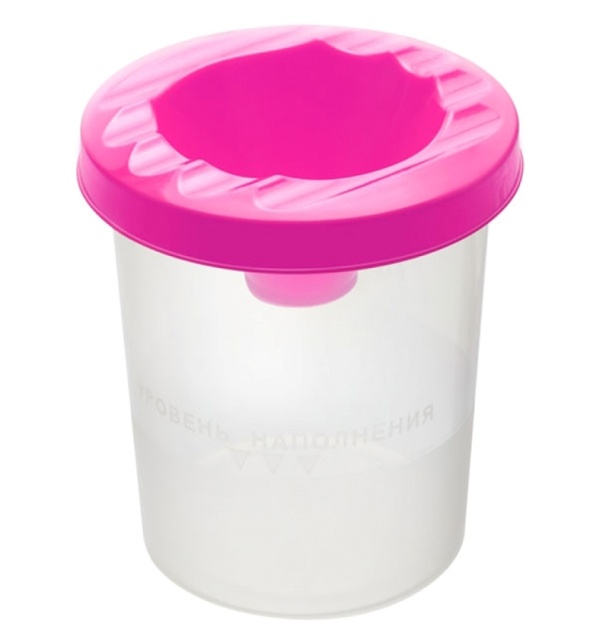 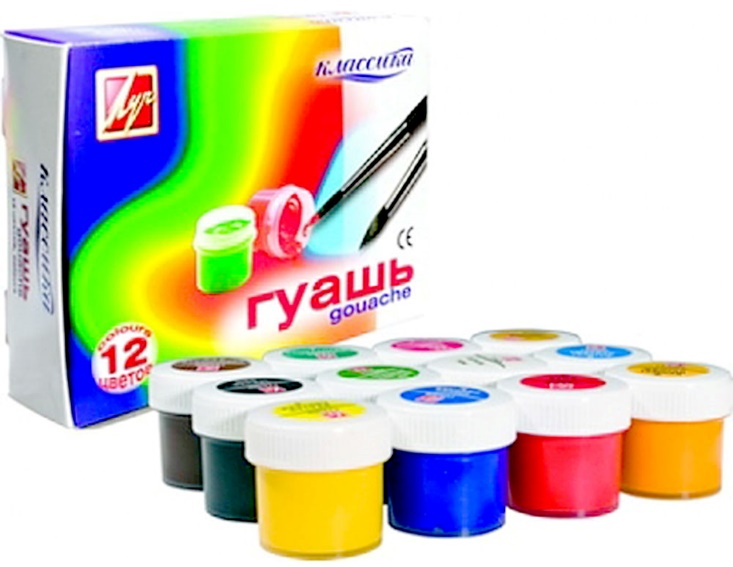 План работы
Заказ
Отчёт
Возьми чёрную краску.
Открой краску.
Возьми кисточку. Намочи. Набери краску на кисть.
Раскрась гриву и хвост.
Закрой краску. Убери.
Возьми красную краску.
Открой. 
Возьми ватную палочку .
Нарисуй маленькие кружочки.
Возьми синею краску 
Раскрась большие кружочки.
Я взял(а)

Я открыл(А)

Я закрыл(а)

Я раскрасил(а)

Я нарисовал(А)
Что мы делали?

Мы говорили. 
Мы читали.
Мы рисовали лошадку.
Мы занимались.
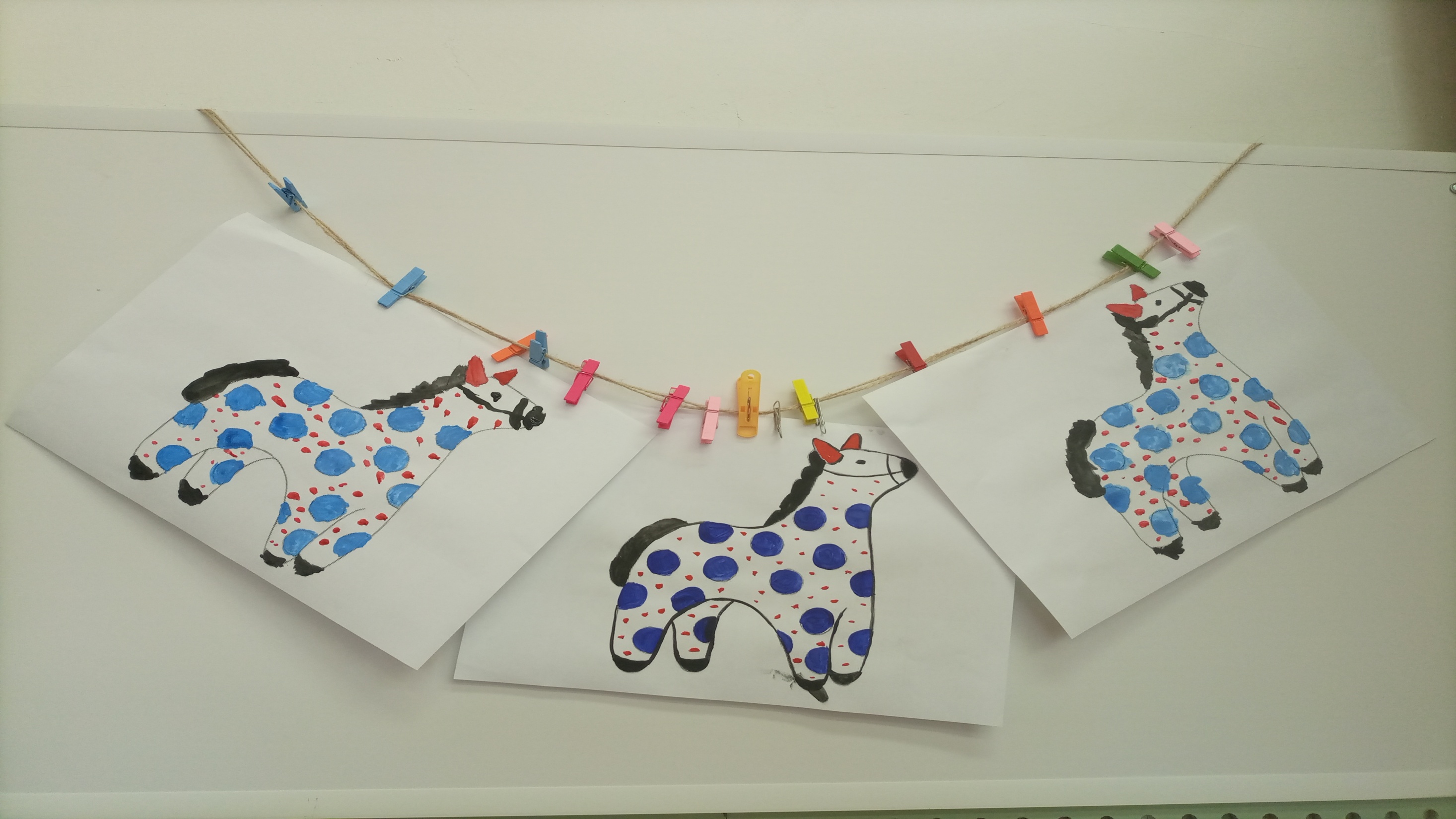